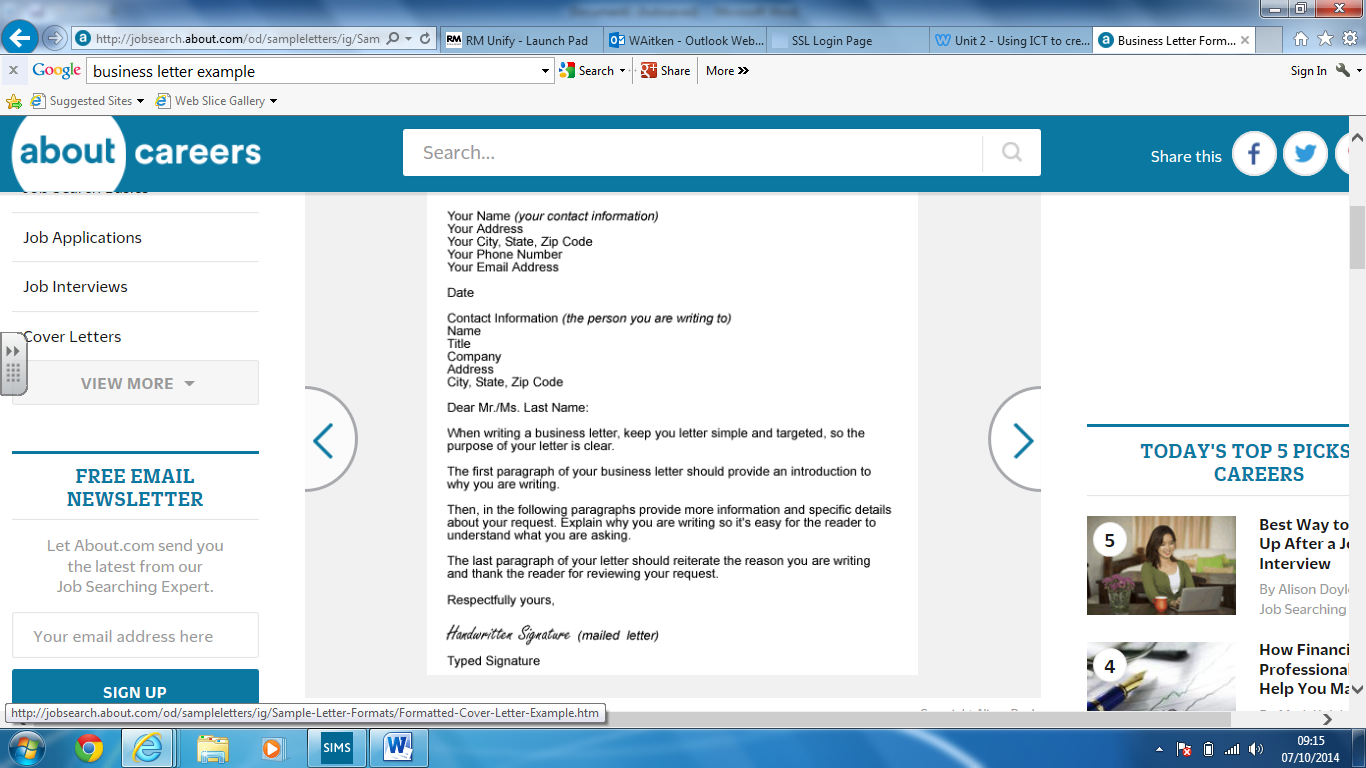 Yours Sincerely
Yours Name
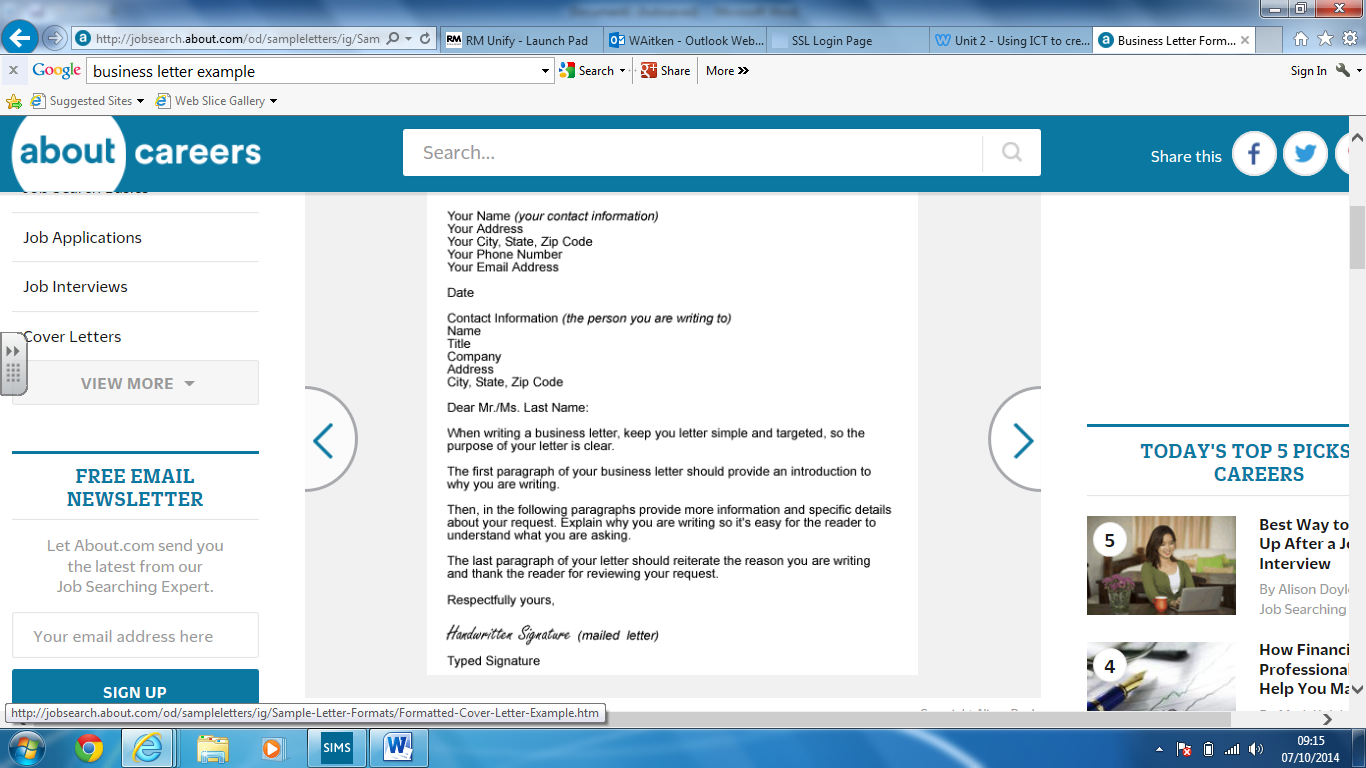 Yours Sincerely
Yours Name